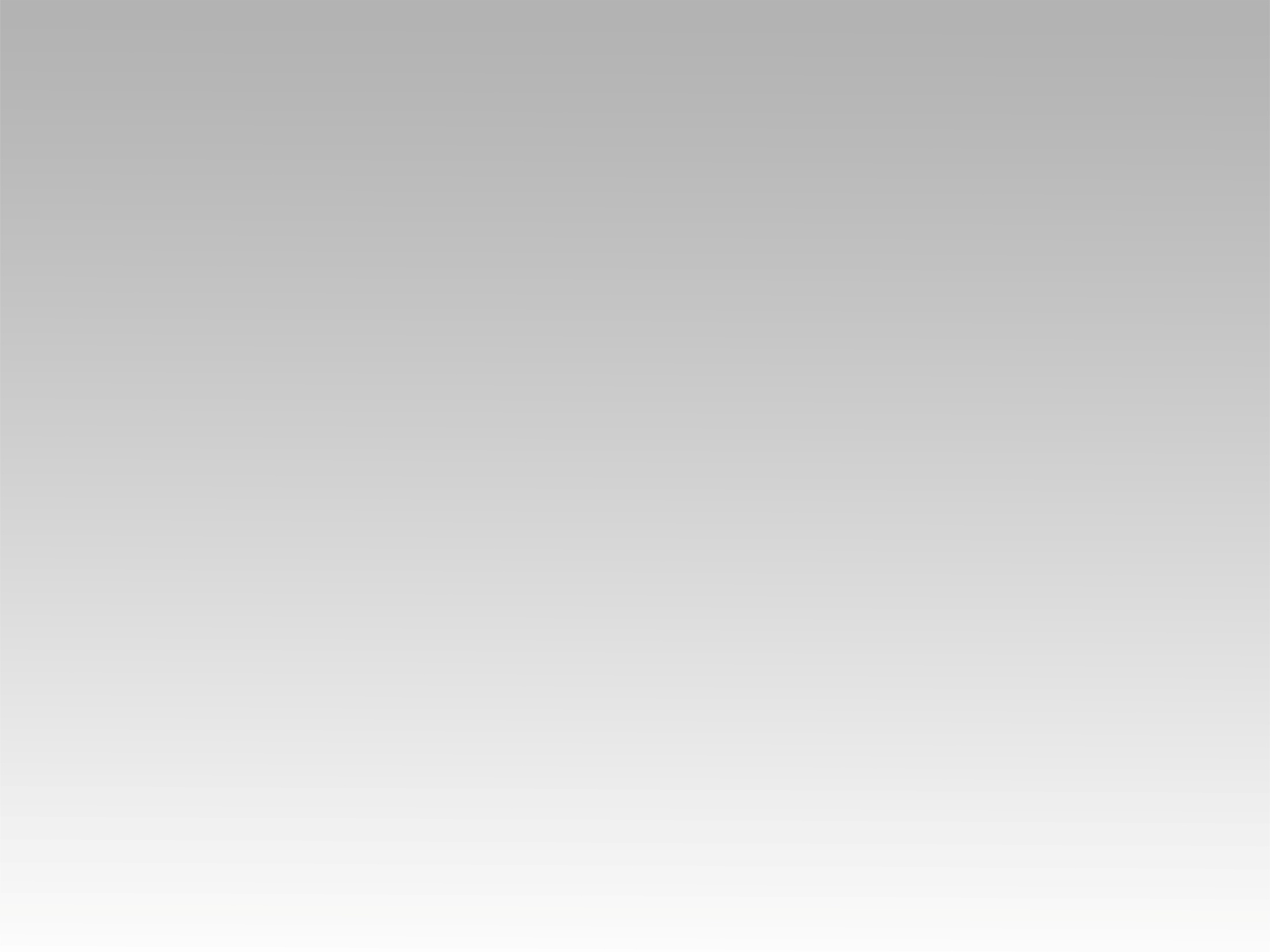 ترنيمة
أتكل عليك
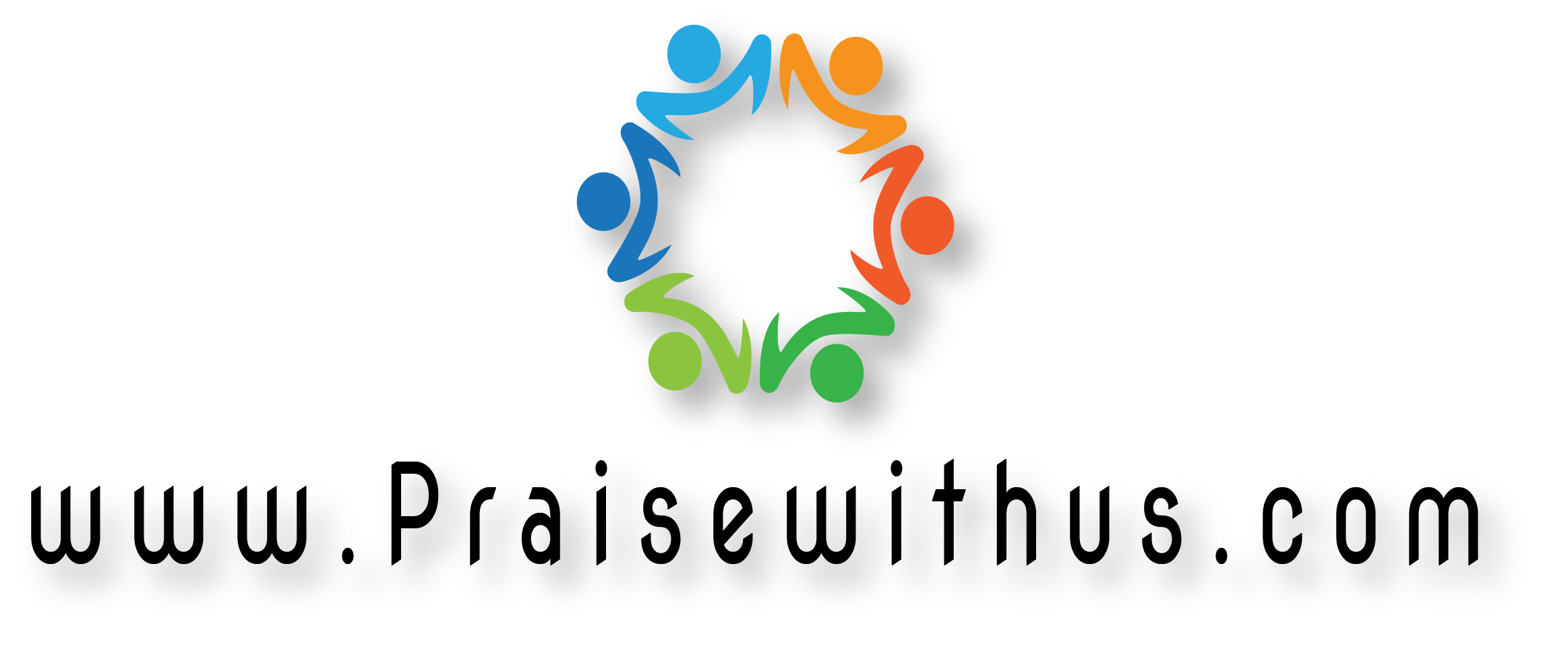 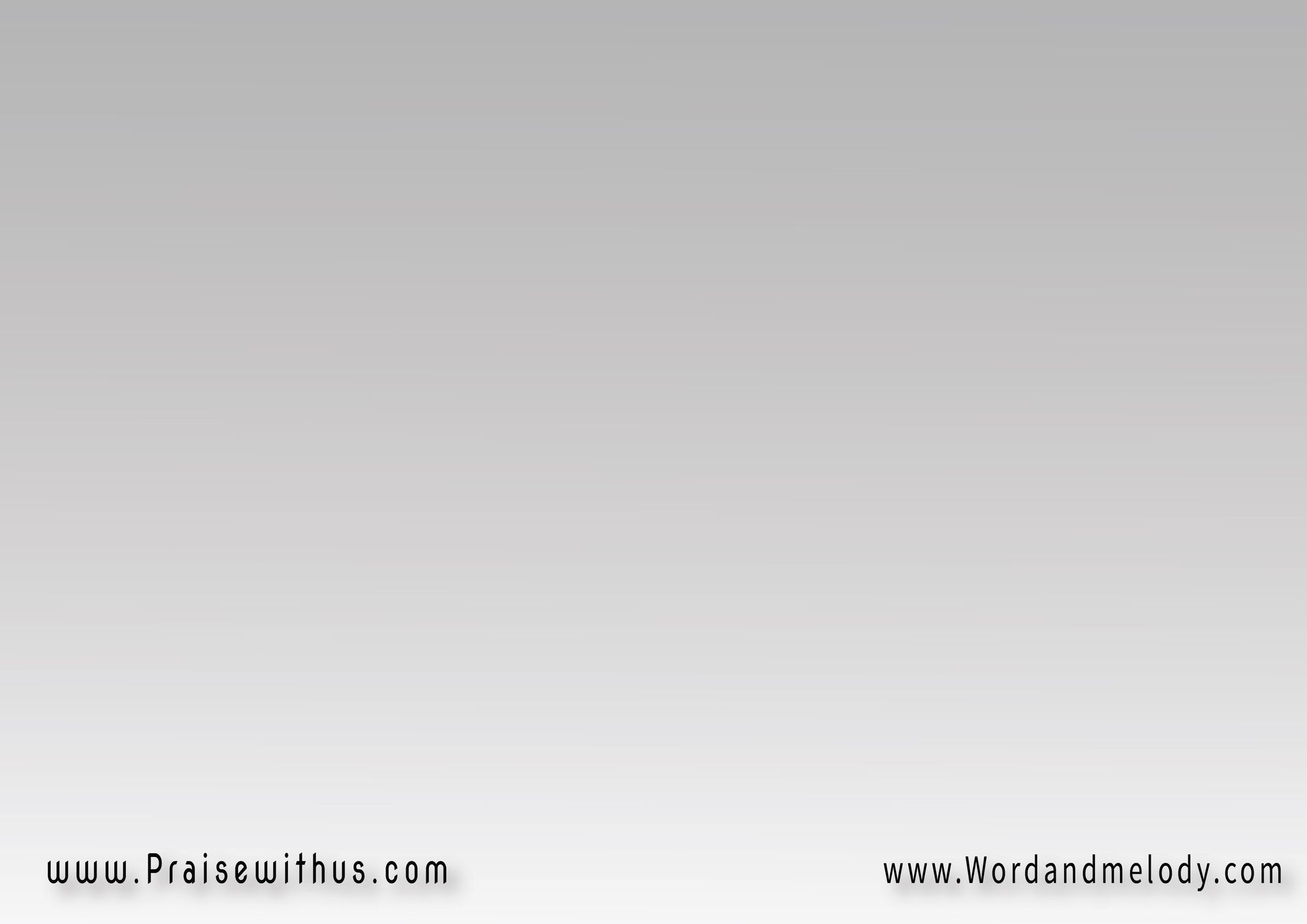 أتكل عليك ألتجئ إليك
ولا أخــاف لا لا
فراحــتي لـديــك
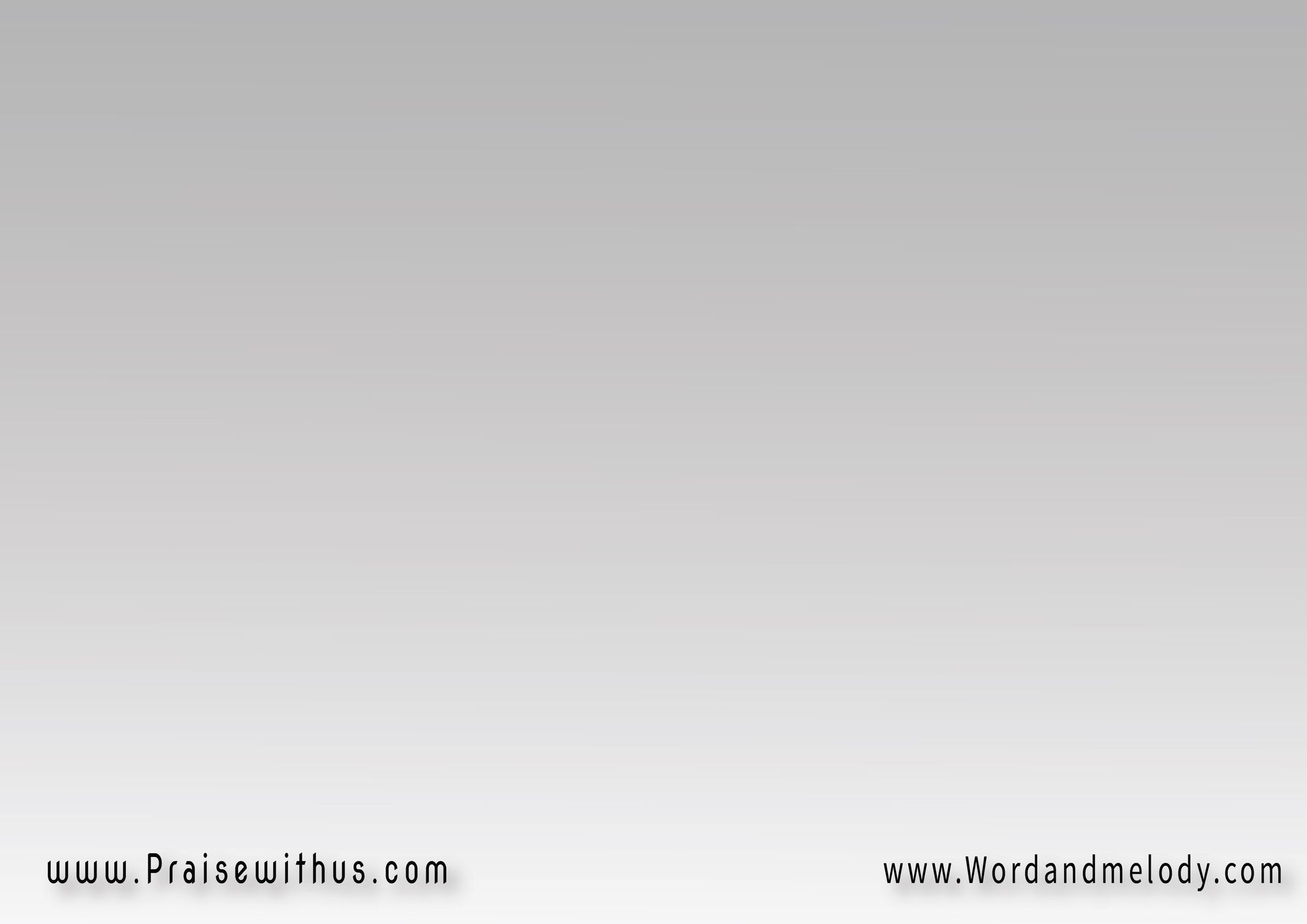 أنا صغيرك طفلك
وابنــــك المــدلل
ومن شبابي إلى مشيبي على كــتفـيــك أحــمل
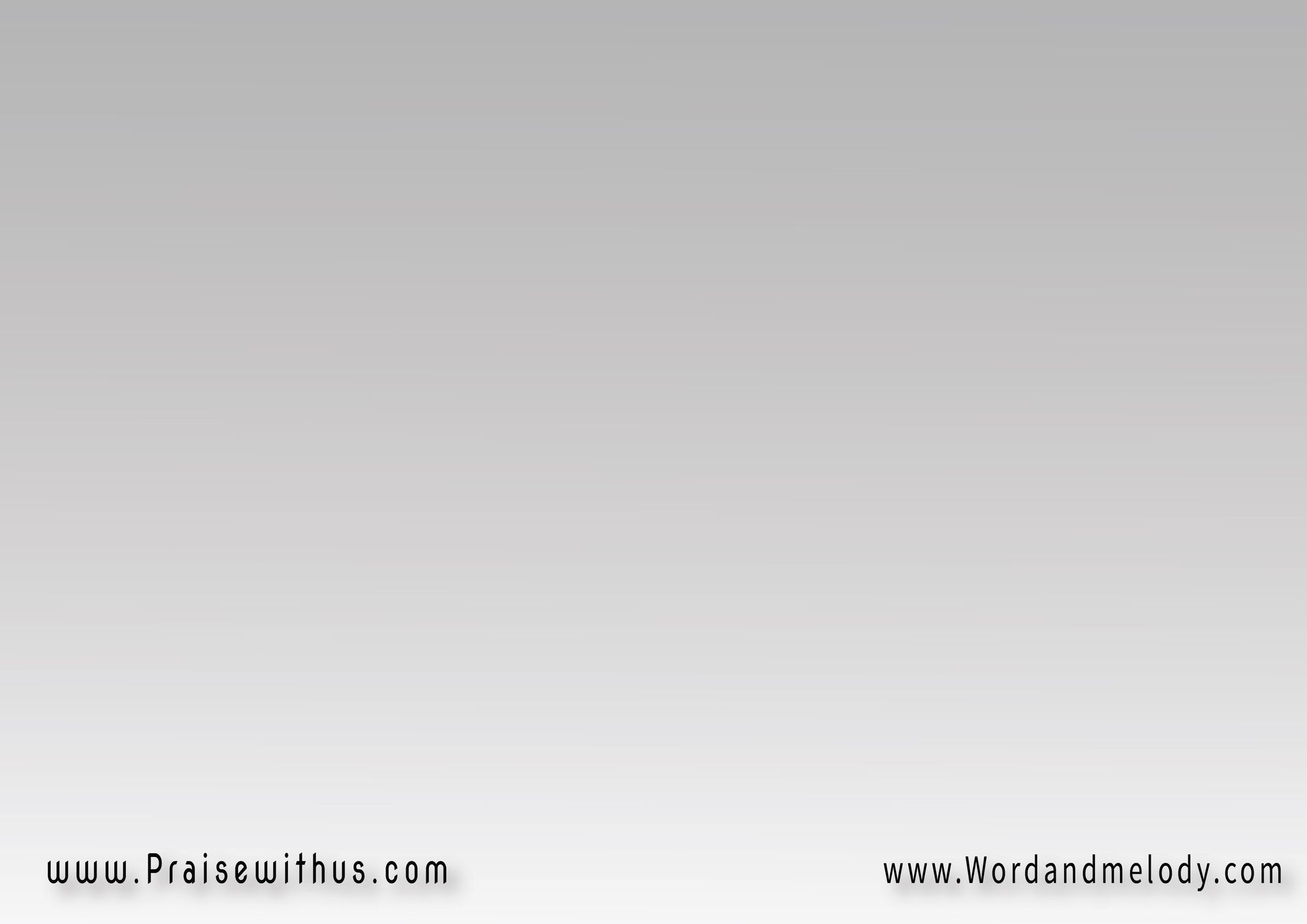 إيماني أنت وهبته
ماضي أنت غفرته
ولــي بيتــاً جميلاً
في سمائك صنعته
وضمنته لي ضمنته
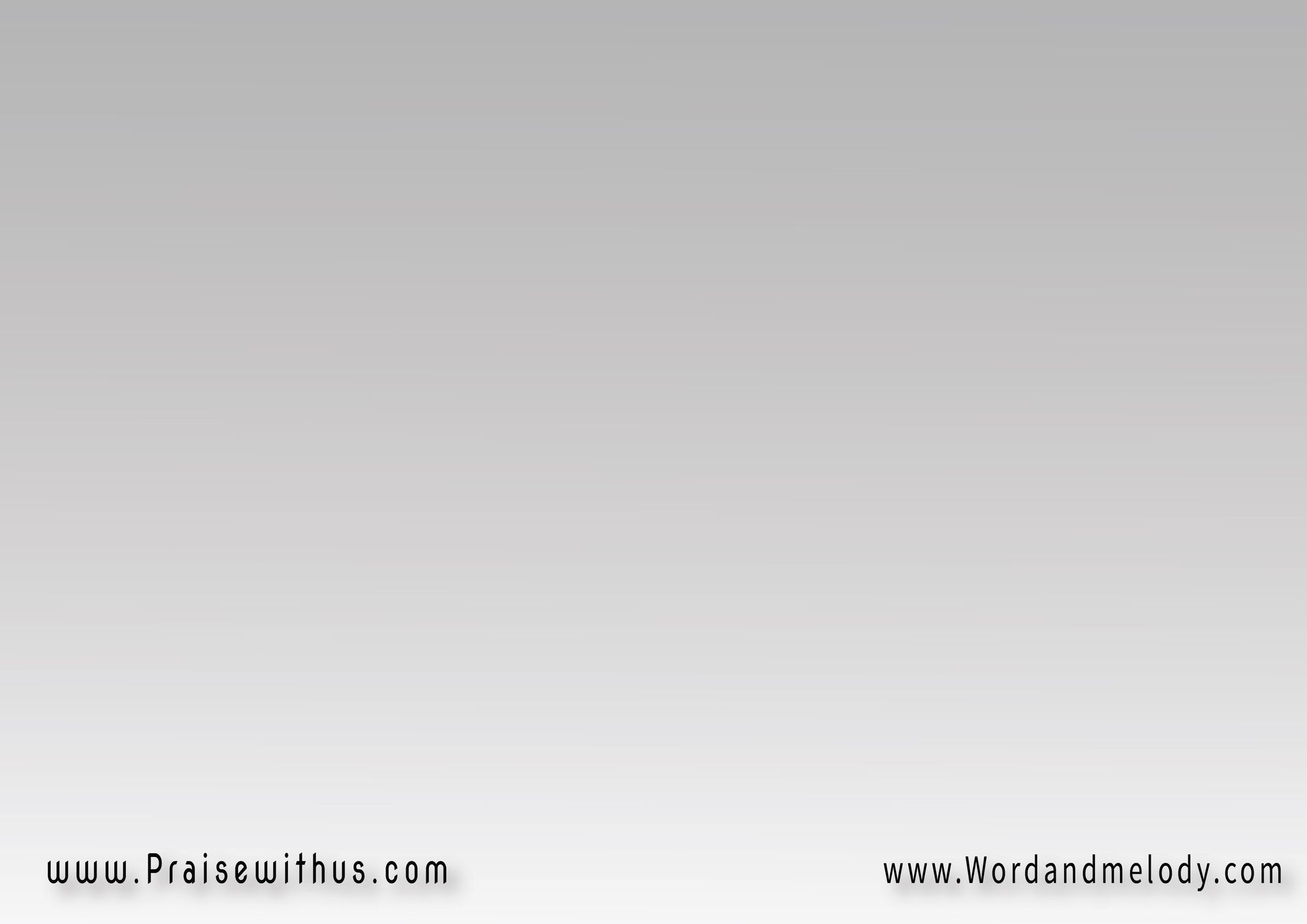 وتـرتب قدامي
مائدة إطعامي
وتطعمني يداك 
يا حـلـو اليدين
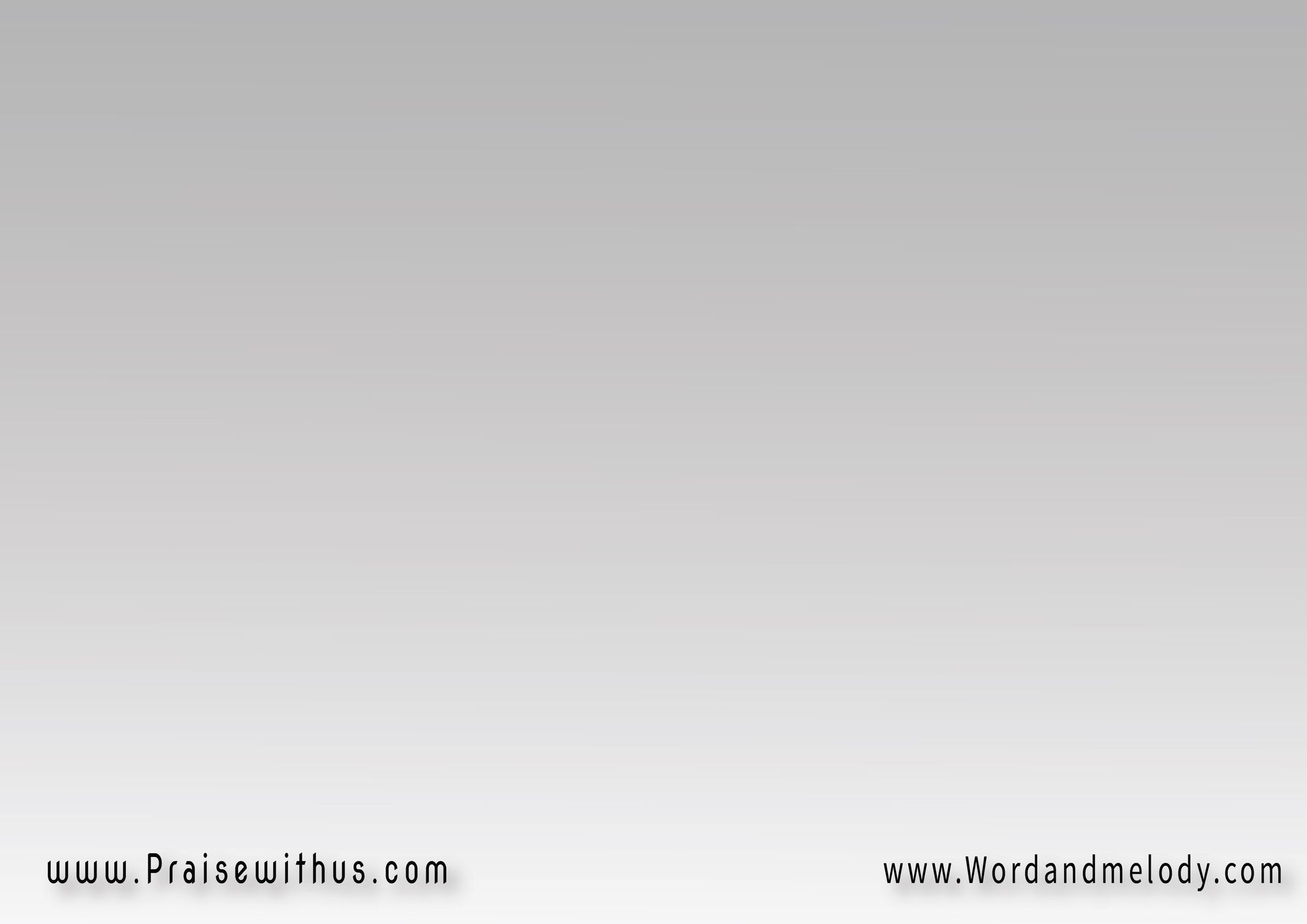 فلا عجب إن رقت الدنيا ولــم تـعـنيني رقـتهـــا
ولا عجب إن ضاقت الدنيا فــزاد إيـمــاني لأننـــي
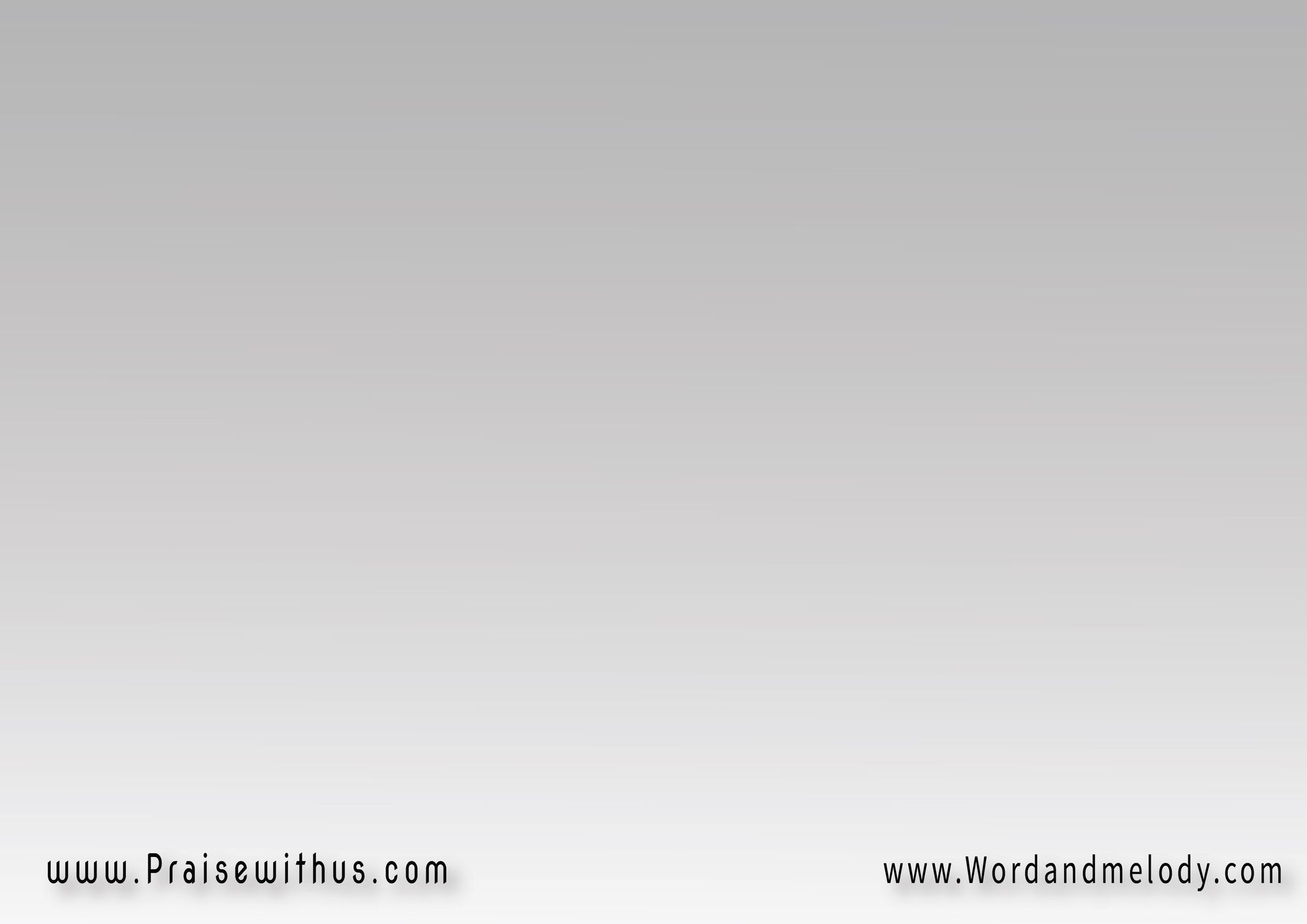 أتكل عليك ألتجئ إليك
ولا أخــاف لا لا
فراحــتي لـديــك
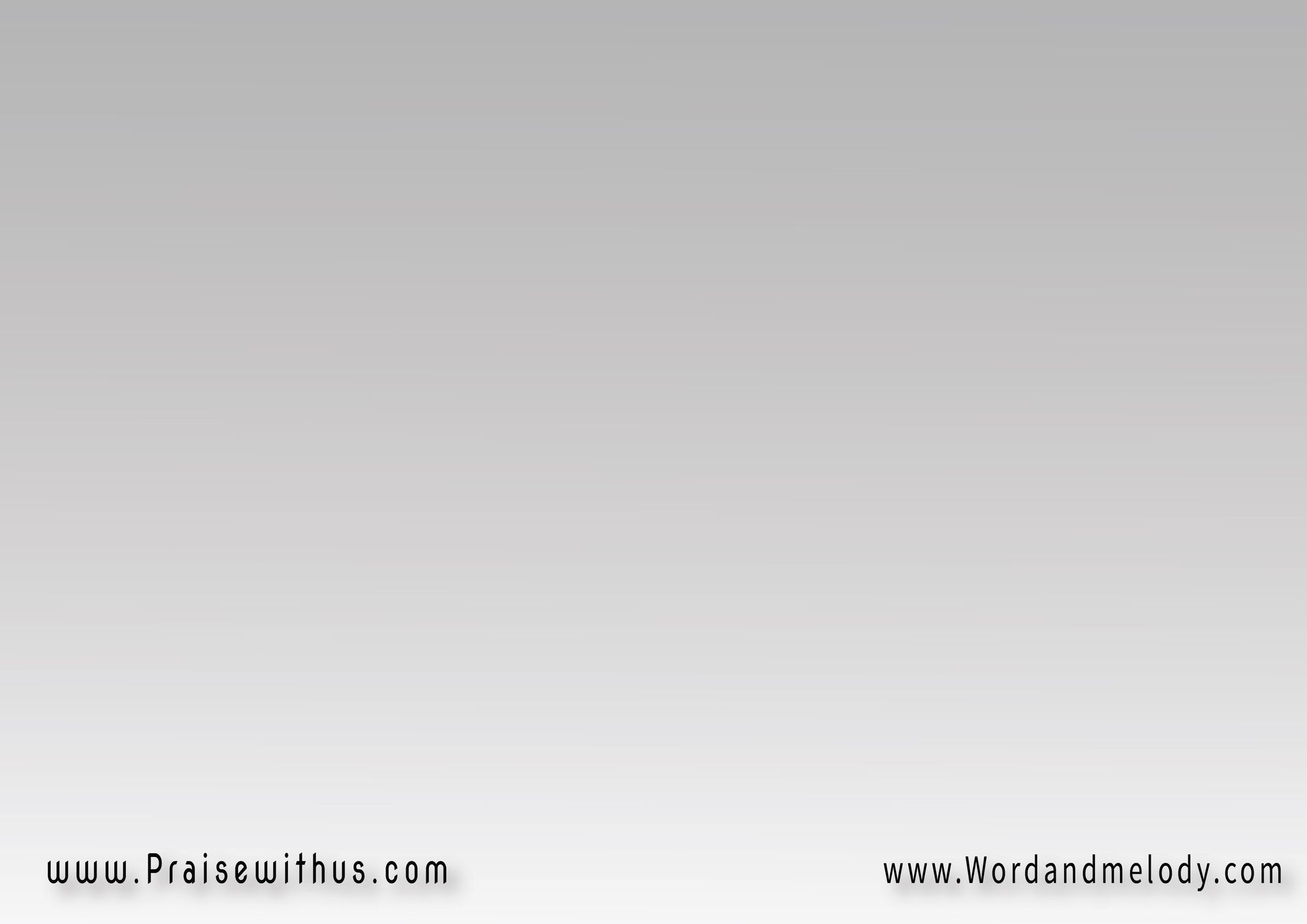 أنا صغيرك طفلك
وابنــــك المــدلل
ومن شبابي إلى مشيبي على كــتفـيــك أحــمل
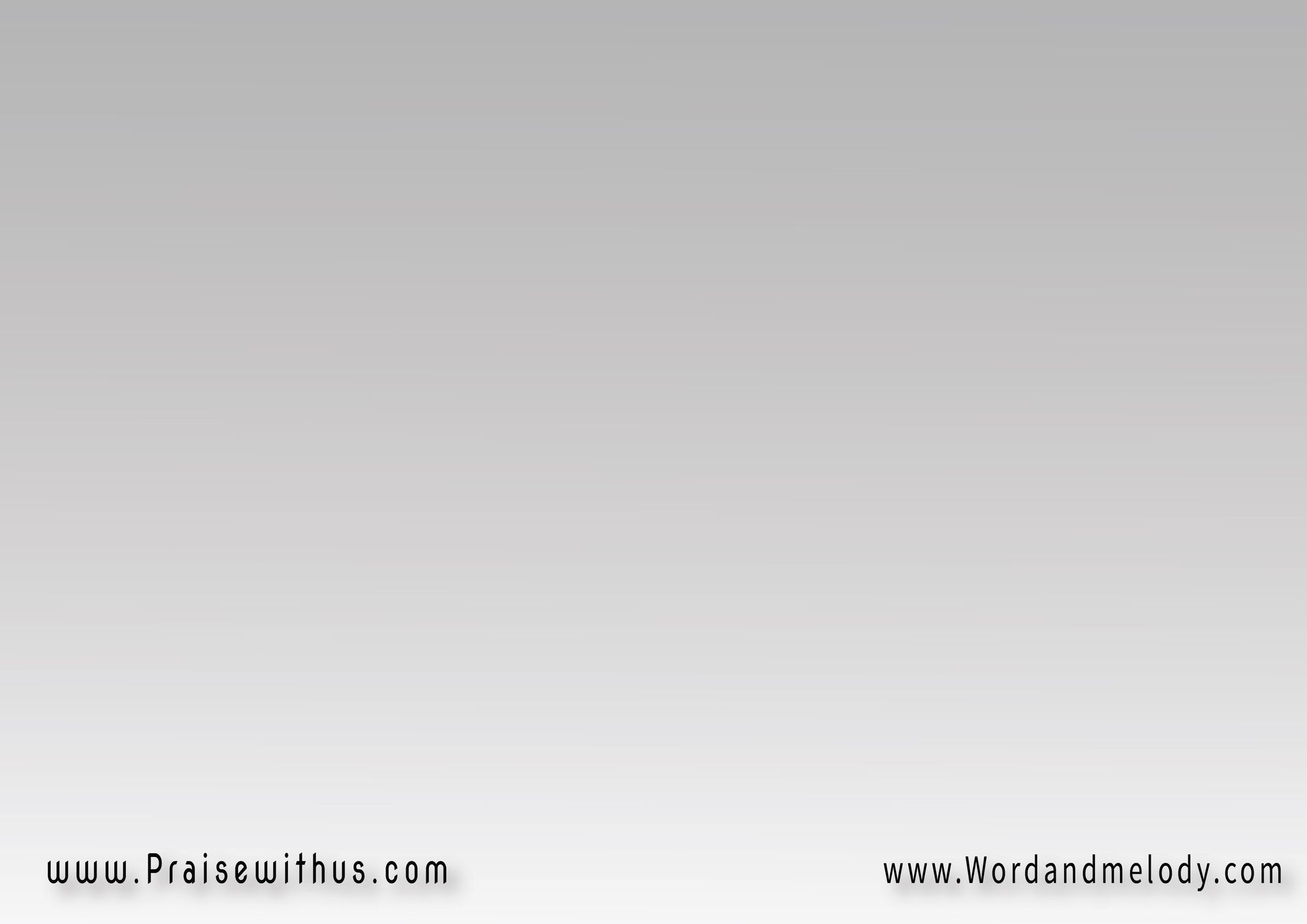 إيماني أنت وهبته
ماضي أنت غفرته
ولــي بيتــاً جميلاً
في سمائك صنعته
وضمنته لي ضمنته
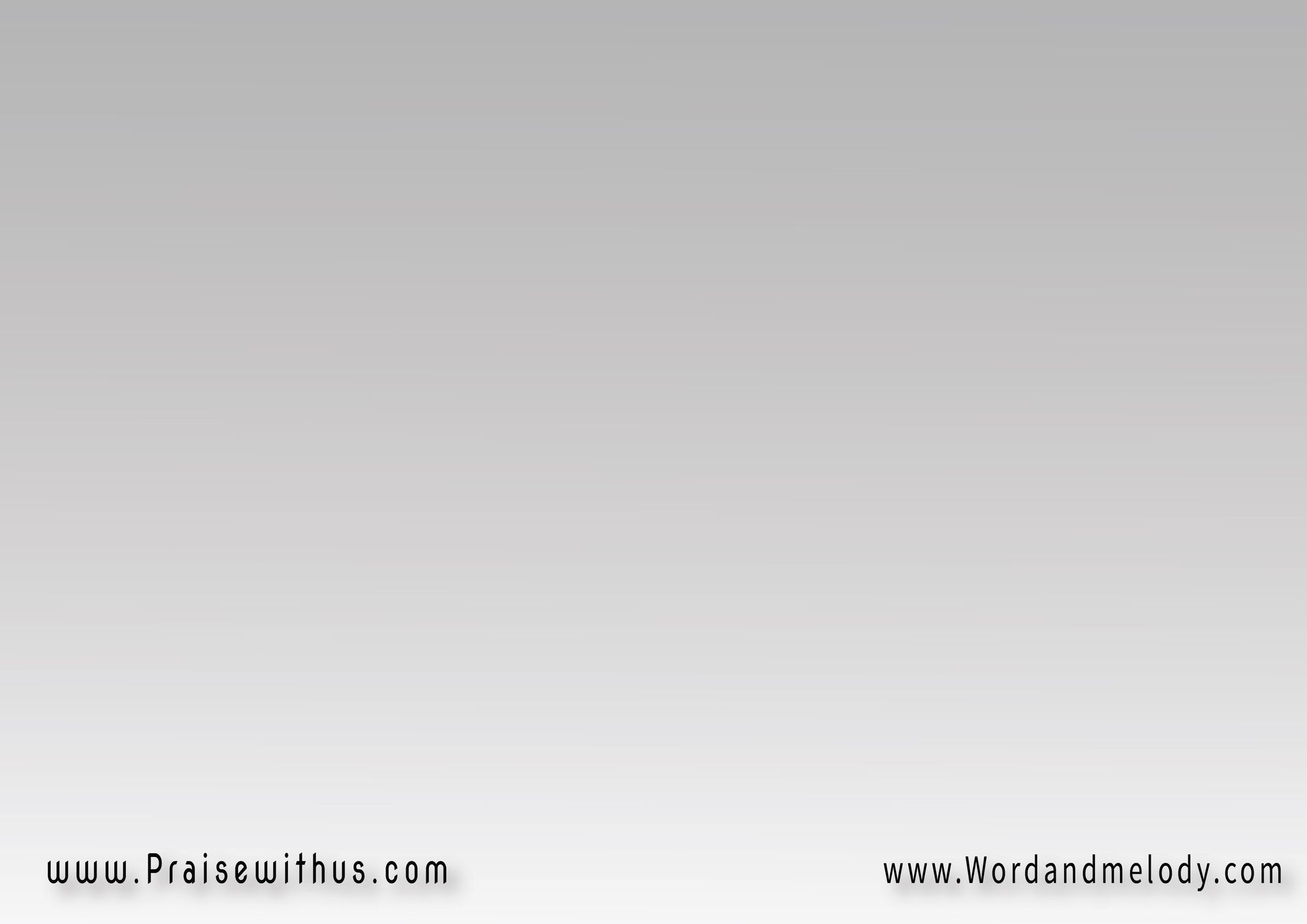 أتكل عليك ألتجئ إليك
ولا أخــاف لا لا
فراحــتي لـديــك
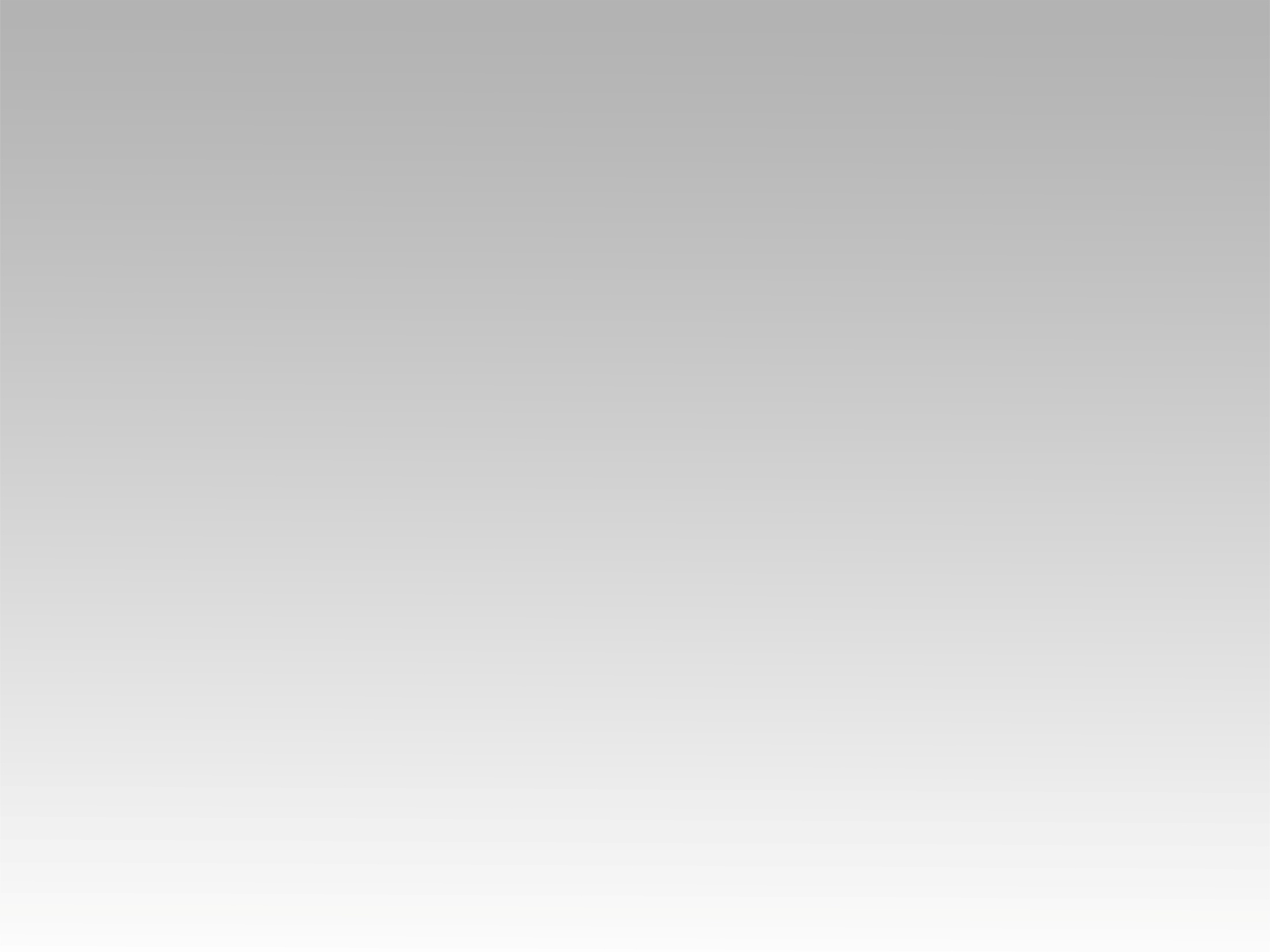 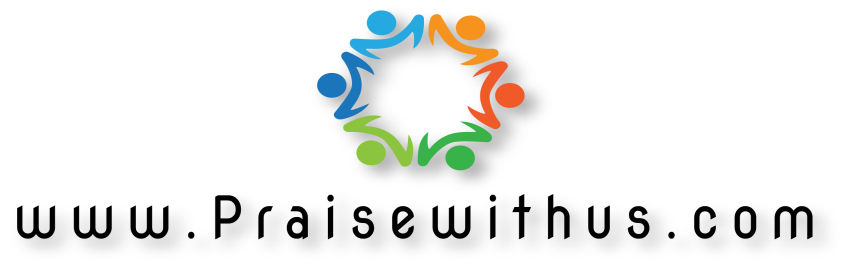